«Забей гол»
Русский язык
2-4 класс
Автор работы:
Баева Наталья Владимировна,
учитель начальных классов
МКОУ «Новоярковская СОШ»
 Каменского района Алтайского края
Дорогой друг!
Смешарики предлагают сыграть в футбол.
Забейте гол, 
ударив по мячу 
с нужной буквой.
г_родские
ПРОДОЛЖИТЬ
ЗАВЕРШИТЬ ИГРУ
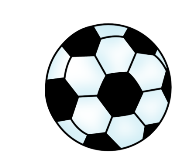 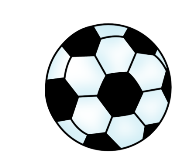 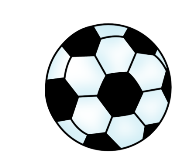 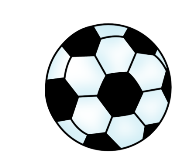 ю
а
и
о
затв_рдеть
ПРОДОЛЖИТЬ
ЗАВЕРШИТЬ ИГРУ
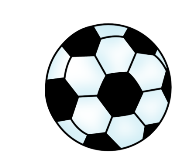 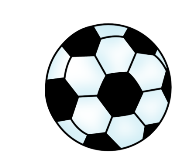 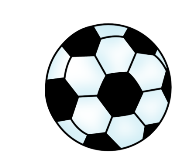 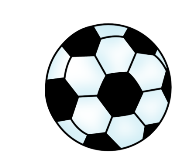 ю
а
и
е
гр_зну́ля
ПРОДОЛЖИТЬ
ЗАВЕРШИТЬ ИГРУ
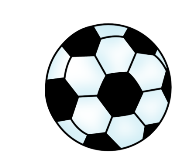 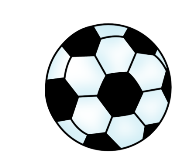 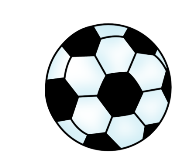 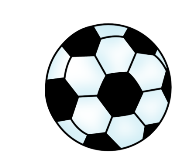 е
ы
и
я
прогл_тить
ПРОДОЛЖИТЬ
ЗАВЕРШИТЬ ИГРУ
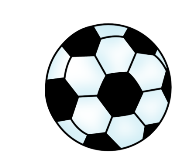 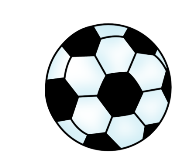 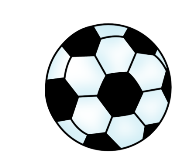 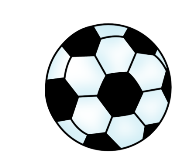 о
у
и
а
разд_вить
ПРОДОЛЖИТЬ
ЗАВЕРШИТЬ ИГРУ
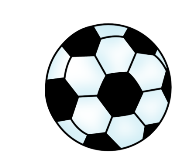 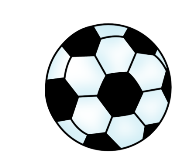 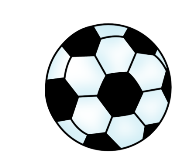 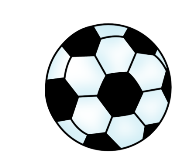 и
у
о
а
пол_тели
ПРОДОЛЖИТЬ
ЗАВЕРШИТЬ ИГРУ
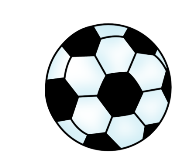 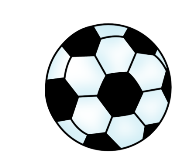 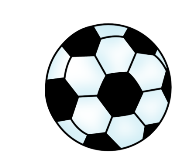 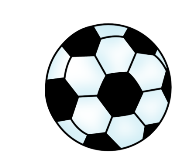 ы
я
и
е
погл_дел
ПРОДОЛЖИТЬ
ЗАВЕРШИТЬ ИГРУ
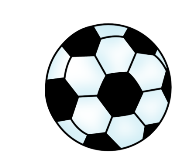 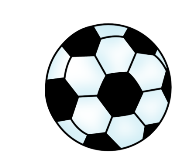 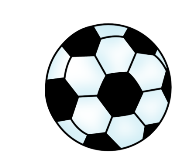 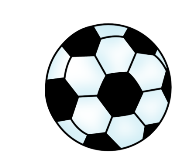 ю
е
и
я
прогл_тить
ПРОДОЛЖИТЬ
ЗАВЕРШИТЬ ИГРУ
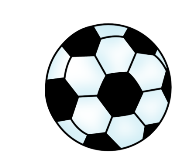 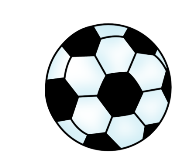 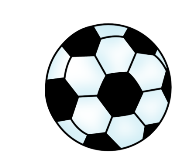 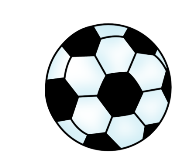 о
у
и
а
с_довый
ПРОДОЛЖИТЬ
ЗАВЕРШИТЬ ИГРУ
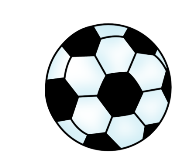 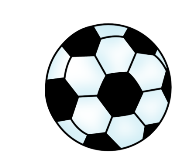 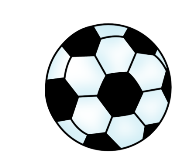 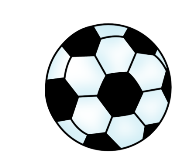 ы
я
о
а
тр_сёт
ПРОДОЛЖИТЬ
ЗАВЕРШИТЬ ИГРУ
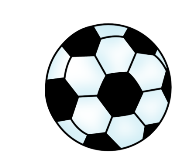 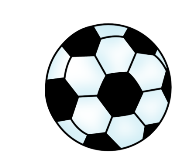 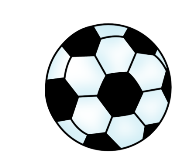 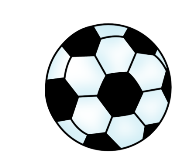 я
е
и
а
ум_лкать
ПРОДОЛЖИТЬ
ЗАВЕРШИТЬ ИГРУ
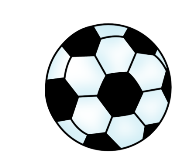 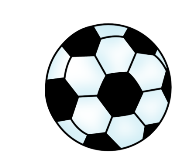 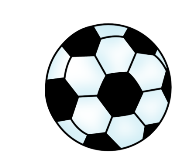 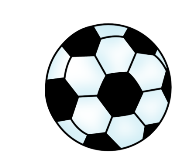 ы
а
у
о
цв_тение
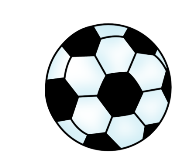 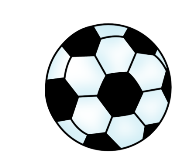 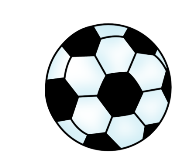 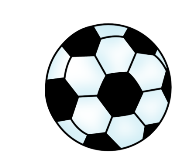 ю
ы
и
е
Источники информации:
Автор отрисовок, использованных для создания игры –
  Шушкова Галина Николаевна

Фон: http://img0.liveinternet.ru/images/foto/b/2/apps/1/442/1442302_e5653f430749.jpg 

Звук гол http://muzofon.com/search/%D0%97%D0%B2%D1%83%D0%BA%20%D0%93%D0%BE%D0%BB